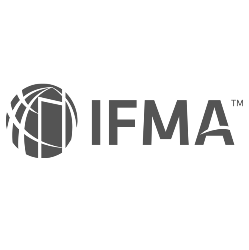 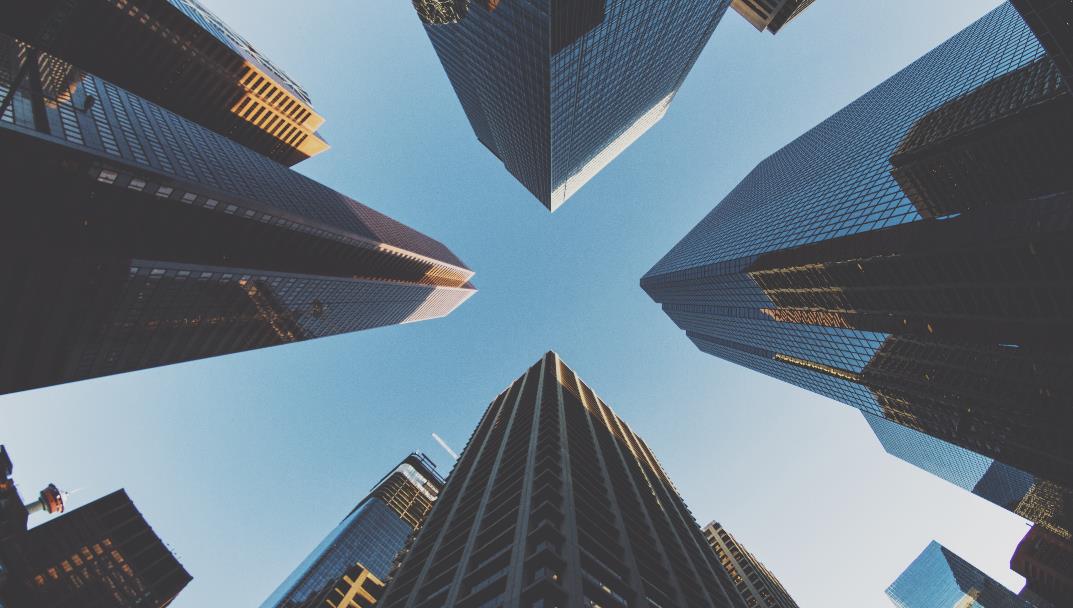 REMOTE BUILDING OPERATIONS
Wednesday Webinar FM + COVID-19 Series #4
REMOTE BUILDING OPERATIONS
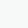 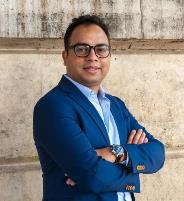 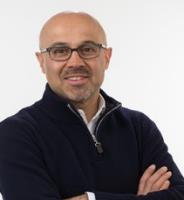 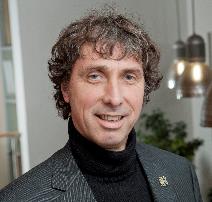 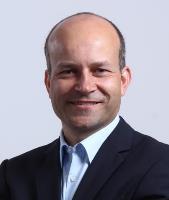 Kaynam Hedayat
VP Product Management
EcoStruxture Building
Schneider Electric

Email: Kaynam.Hedayat@se.com
LinkedIn: linkedin.com/in/kaynamhedayat/
Erik Jaspers
Global Product Strategy & Innovation
Planon International 


Email: erik.jaspers@planonsoftware.com
LinkedIn: linkedin.com/in/erikjaspers/
Jonas Fluri
Director Global Portfolio & StrategyBuilding Performance & Sustainability
Siemens Smart Infrastructure

Email: jonas.fluri@siemens.com
LinkedIn:linkedin.com/in/jonas-fluri-5ba16a2/
Ravichandra Kshirsaga
Commercial VP,
Digital Building Services
Schneider Electric

Email: ravichandra.kshirsagar@se.com
LinkedIn: linkedin.com/in/ravichandra/
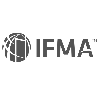 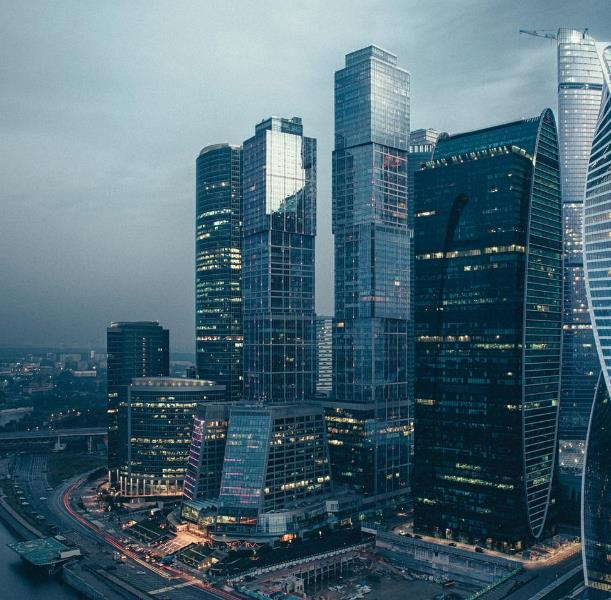 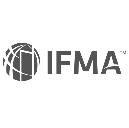 Topics :
Why Remote Building Operations now?
Views on the topic by Siemens 
Views on the topic by Schneider Electric
Questions and conversation
Takeaways
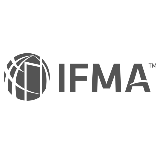 Why this topic today?
Do remote operations tools not provide brilliant ‘social distancing’ properties?
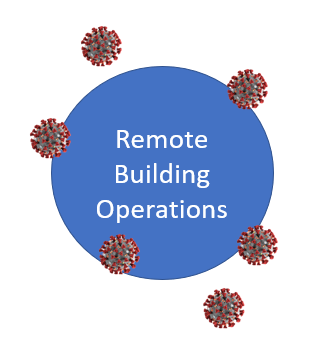 What would its contribution be to 
high-demand environments?
When we abandoned our buildings, how did we leave them behind in terms of operation mode?
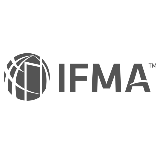 Why this topic today?
Safety
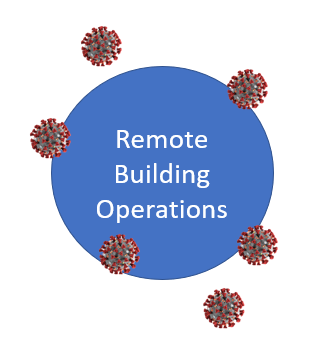 Sustainability
Technology
People & Economics
[Speaker Notes: Resilience is a keyword to mention here. In what ways are organizations more resilient in future when they install remote building operations? Why?]
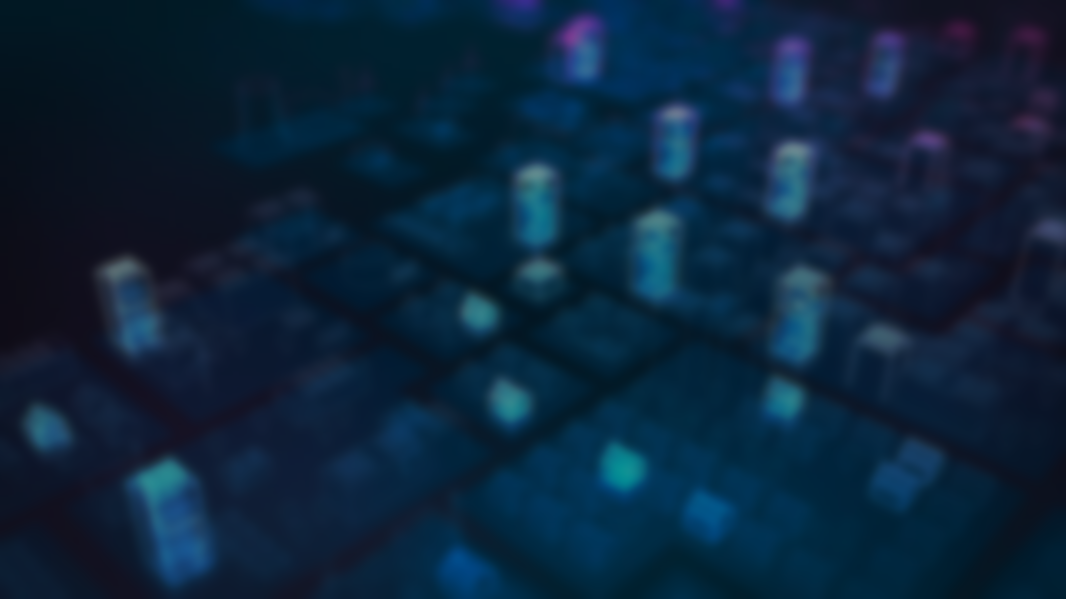 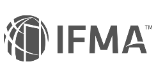 Remote Building Operations
Remote Building Operations at SiemensMain Use Cases
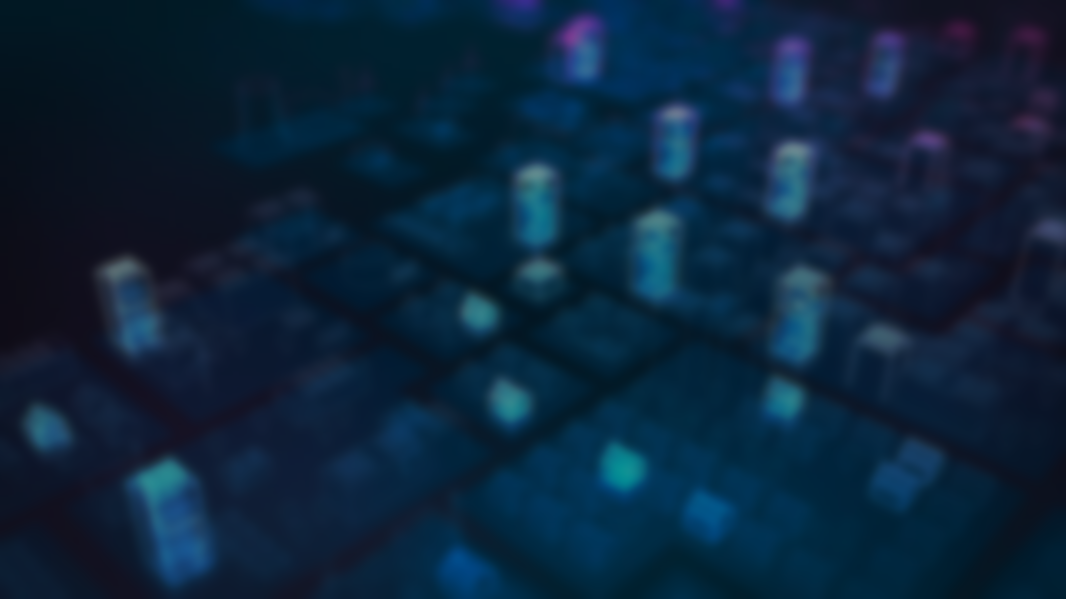 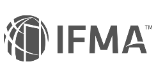 Main Use Cases
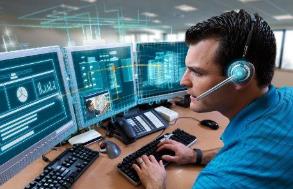 A
Remote Clarification & Configuration
Check performance
Change setpoints, schedules

Remote Commissioning
Perform commissioning
Run overall system checks

Remote Optimization and Predictive Maintenance
Identify and correct energy and operational issues
Provide maintenance recommendations
B
Remote Operation Centers 

In more than 35 countries
Building Automation, Energy, Fire Safety & Security
Supported by regional digital service centers centralized regional 
Domain experts and data scientists
C
Remote Building Operations at SiemensExamples
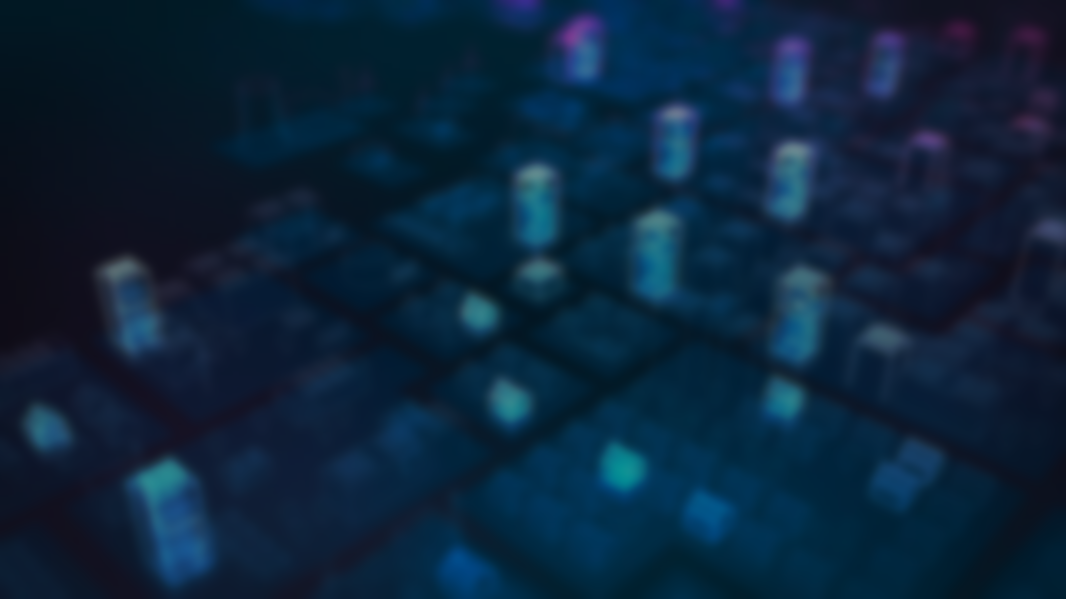 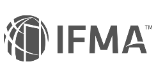 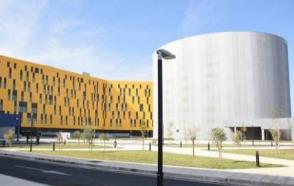 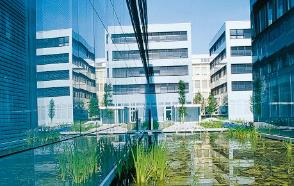 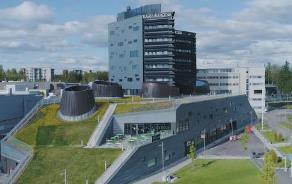 University Properties of Finland Ltd, © SYK
Customers impacted by COVID19
Hospital General Universitario de Toledo, Spain
Remote Commissioning

Hospital with 800 beds and 25 surgery rooms
Planned opening was for July, it opened mid March 2020
Remote commissioning of HVAC, video and access control in 3 days!
Set to Unoccupied Remotely

Various customer’s buildings were unoccupied and wasted energy when staff left for home office regime
Proactively monitored and asked customers to change mode by remote operations
Predictive Maintenance

Data analytics based proactive maintenance approach based on maintenance and HVAC data
Reduced significantly exposure of on-site staff for preventive maintenance/inspections
The journey towards smarter buildingsSmart self-adapting building
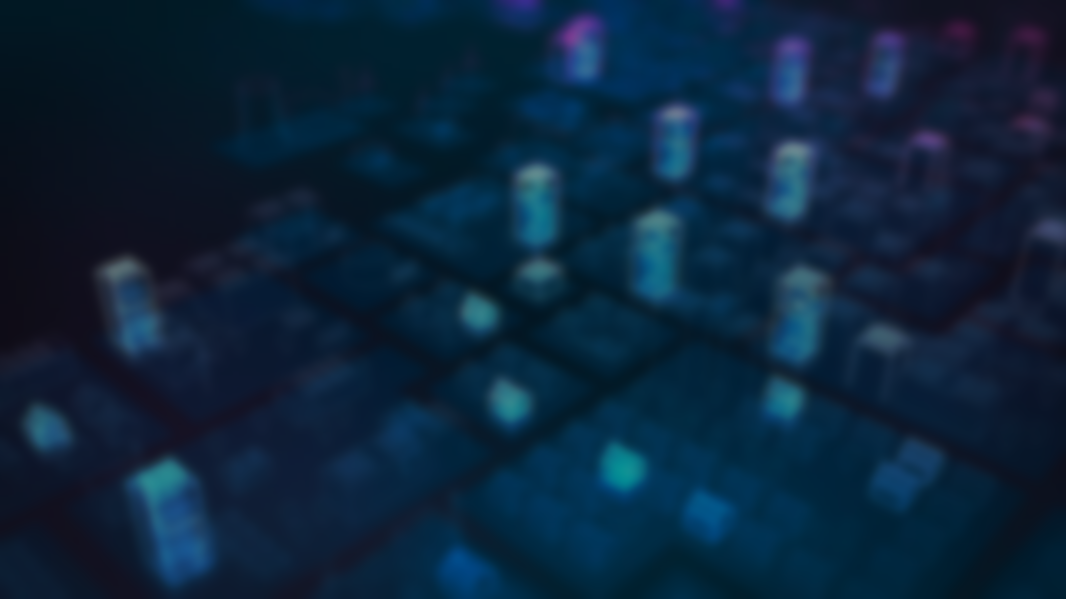 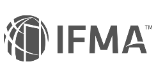 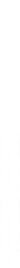 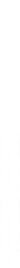 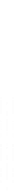 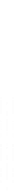 Smart building
Self-adaptive
202?
2020
2010
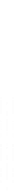 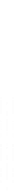 Smart building
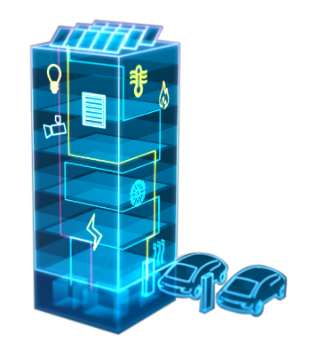 Automated building
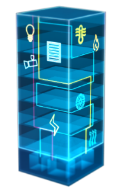 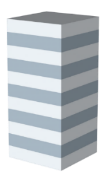 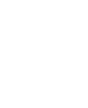 + Fully integrated management 
stations and remote connectivity
+ Automated remote analytics 
+ Building twin
+ All buildings are connected (hopefully)
+ More intelligent and more  automated 
+ Integrated with IT (CMMS, IWMS, ERP) 
+ Simulation and artificial intelligence based on building twin
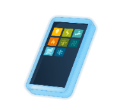 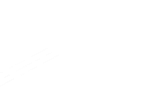 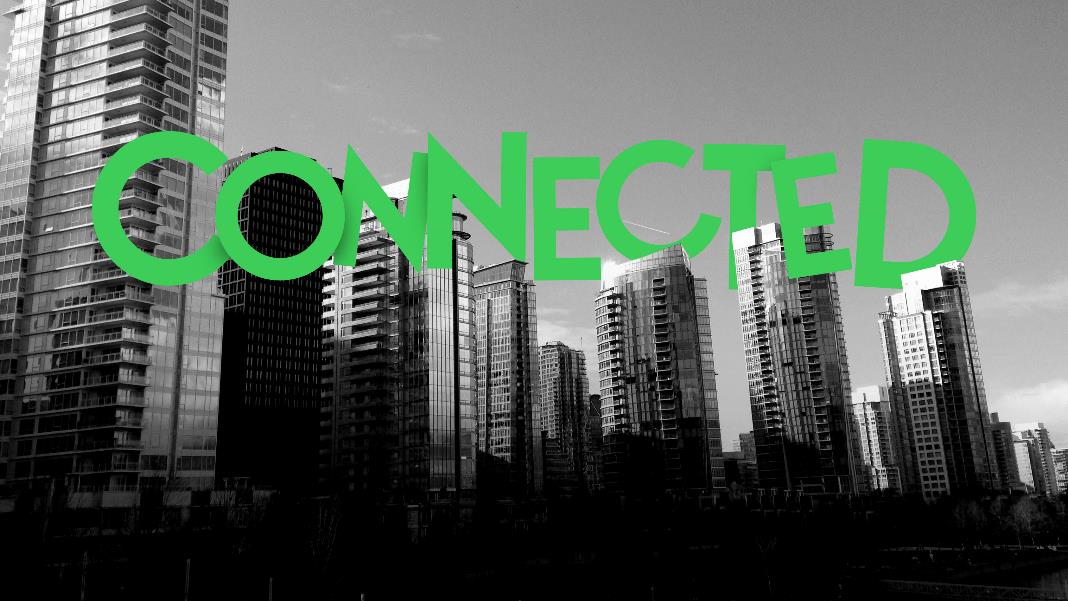 Digital Building Services
Address Crisis with Analytics driven approach
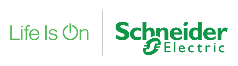 Subtitle
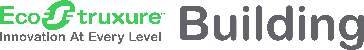 |  Efficiency challenges
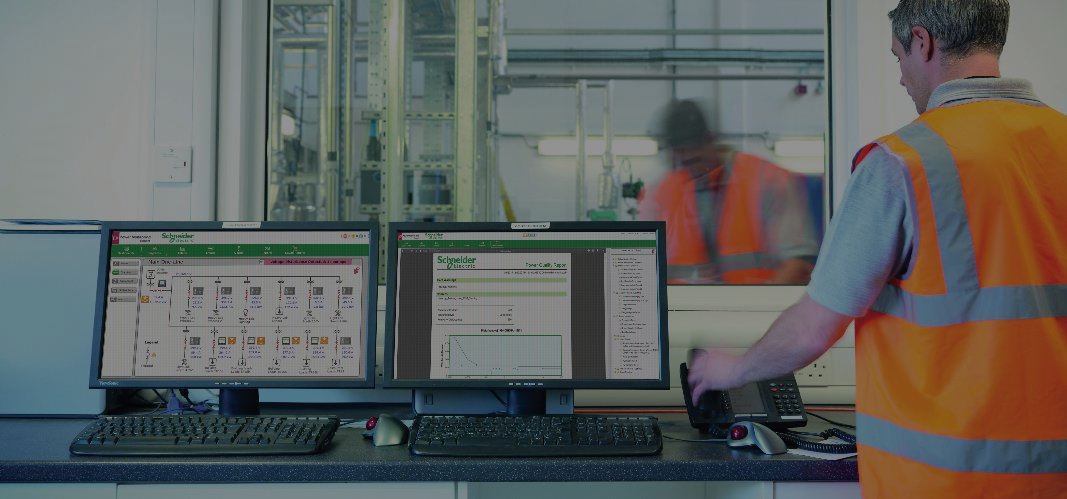 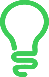 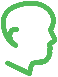 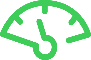 25–45%

Energy wasted by HVAC systems(1)
20–40% 
unscheduled maintenance instances(2)
40% 
of service workforce 
will retire by 2020(3)
Sources:
(1) Saving Building Energy through Advanced Control Strategies
(2) Schneider Building Advisor engineering team estimates
(3) TSIA Global Research
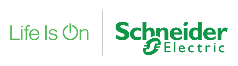 Confidential Property of Schneider Electric |
Page 11
[Speaker Notes: Now consider this: 75 percent of a building’s life cycle costs are in maintenance and operations. By being proactive versus reactive about maintenance using analytics and deep insights, we can significantly increase a building’s overall efficiency. 


Up to 45 percent of the energy used by HVAC systems is wasted due to faults; and as much as 40 percent of workspace is not used. 
 
If you're a building owner or facility manager, those numbers will keep you up at night, won’t they?

SOURCES: 
25-45% energy wasted by HVAC systems: Saving Building Energy through Advanced Control Strategies 

20-40% unscheduled maintenance instances: Building Advisor team

30-40% workspace not utilized: JLL-occupancy-planning-benchmarking-report-2017]
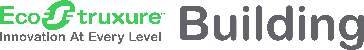 |  Crisis challenges, starting with Safety…
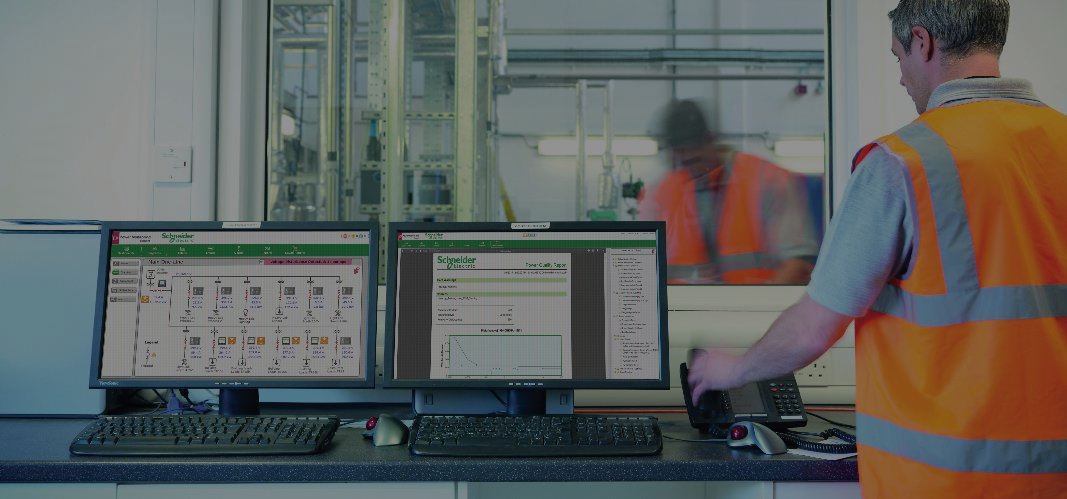 €
X2 to X5 Demand 
in critical facilities, 
with reduced onsite staff
Limited Budgets 
Cost control in current scenario
Efficient and Reliable 
Operations: Uptime, Energy savings
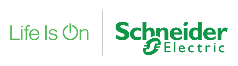 Confidential Property of Schneider Electric |
Page 12
[Speaker Notes: Now consider this: 75 percent of a building’s life cycle costs are in maintenance and operations. By being proactive versus reactive about maintenance using analytics and deep insights, we can significantly increase a building’s overall efficiency. 


Up to 45 percent of the energy used by HVAC systems is wasted due to faults; and as much as 40 percent of workspace is not used. 
 
If you're a building owner or facility manager, those numbers will keep you up at night, won’t they?

SOURCES: 
25-45% energy wasted by HVAC systems: Saving Building Energy through Advanced Control Strategies 

20-40% unscheduled maintenance instances: Building Advisor team

30-40% workspace not utilized: JLL-occupancy-planning-benchmarking-report-2017]
Enable Remote Operations with a system that provides key insights into building operations by constantly monitoring and detecting faults
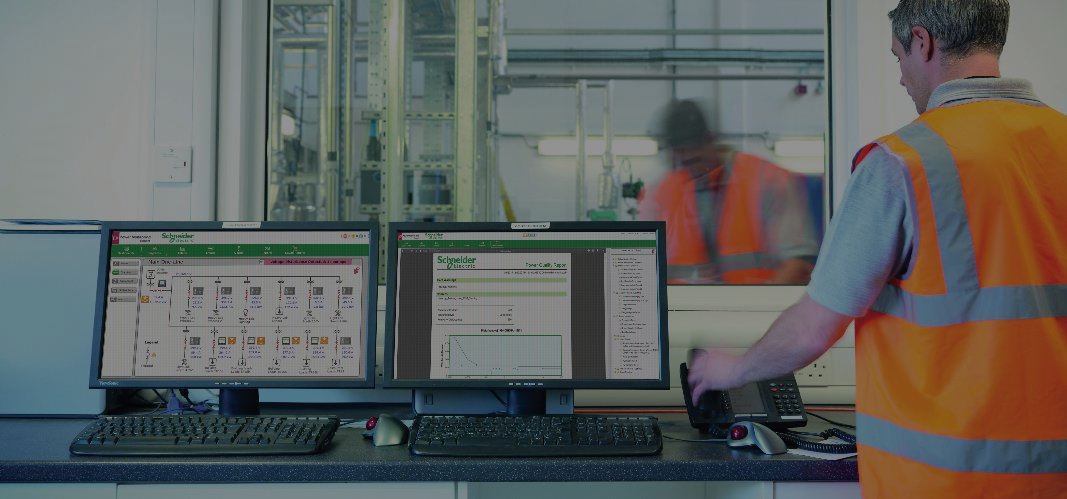 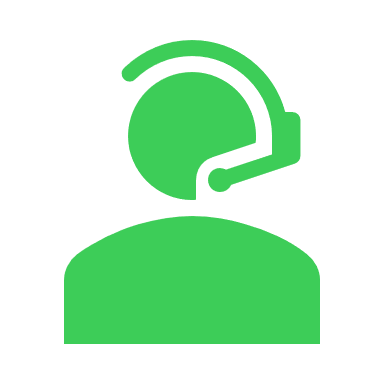 ~29%  decrease 
in unscheduled maintenanceCondition-based maintenance approach
Remote 24/7 : Commissioning, Maintenance, Improvement
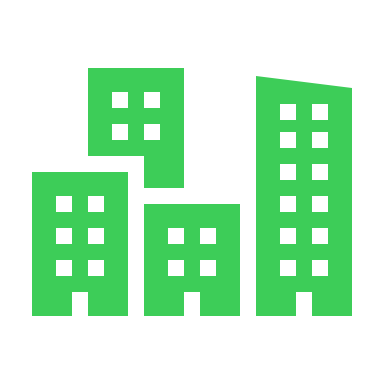 +
A system to enable your “Crisis resilience”
~70% Operations 
performed remotely
Automated diagnostics and fault detection
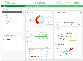 Building Advisor: Cloud-based with action + savings dashboards
Up to 20% energy 
cost reductionContinuous commissioning of building equipment
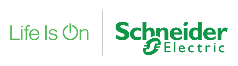 [Speaker Notes: Now consider this: 75 percent of a building’s life cycle costs are in maintenance and operations. By being proactive versus reactive about maintenance using analytics and deep insights, we can significantly increase a building’s overall efficiency. 


Up to 45 percent of the energy used by HVAC systems is wasted due to faults; and as much as 40 percent of workspace is not used. 
 
If you're a building owner or facility manager, those numbers will keep you up at night, won’t they?

SOURCES: 
25-45% energy wasted by HVAC systems: Saving Building Energy through Advanced Control Strategies 

20-40% unscheduled maintenance instances: Building Advisor team

30-40% workspace not utilized: JLL-occupancy-planning-benchmarking-report-2017]
With EcoStruxure platform, we have enabled remote analytics driven services for our customers globally
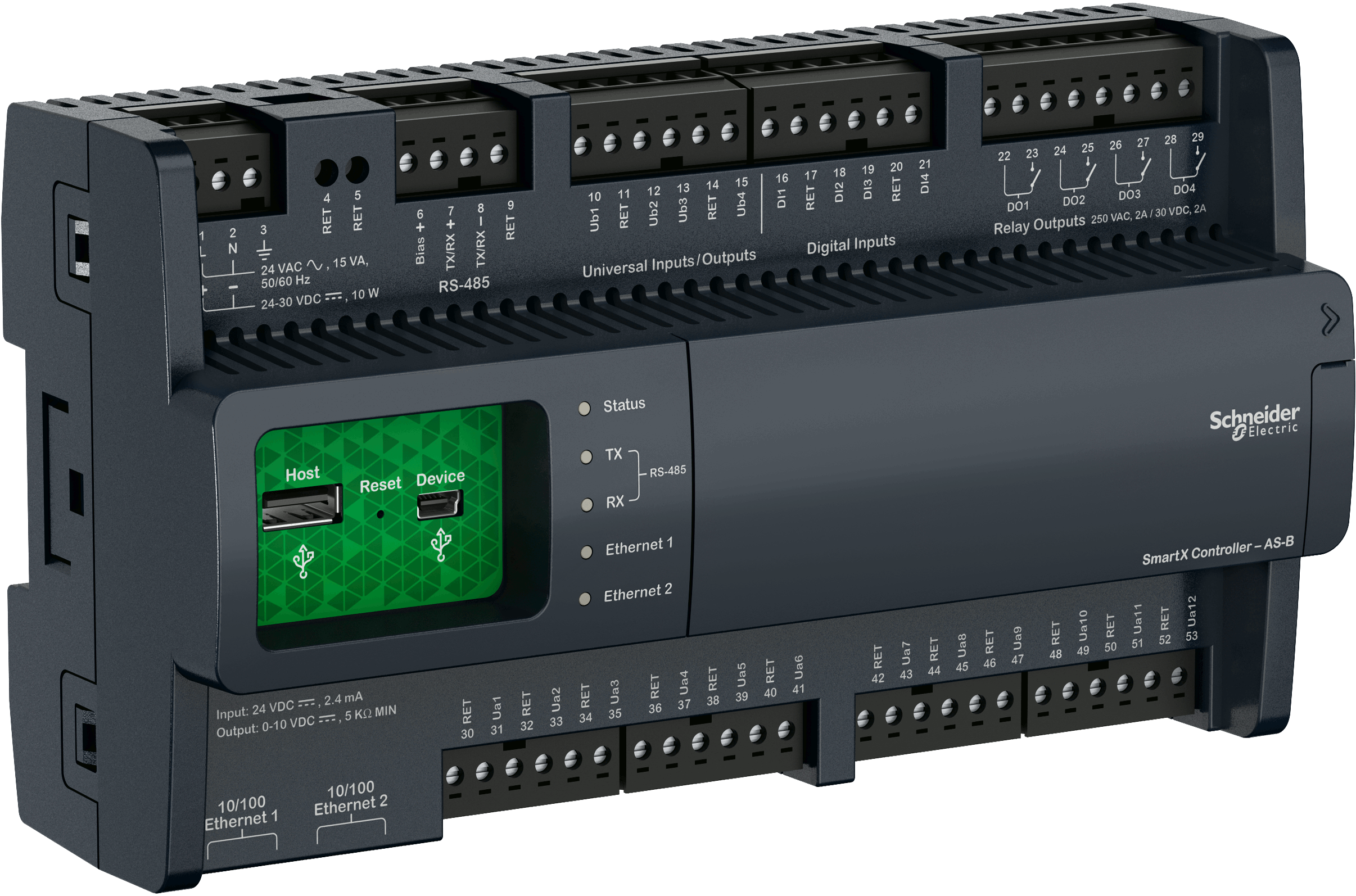 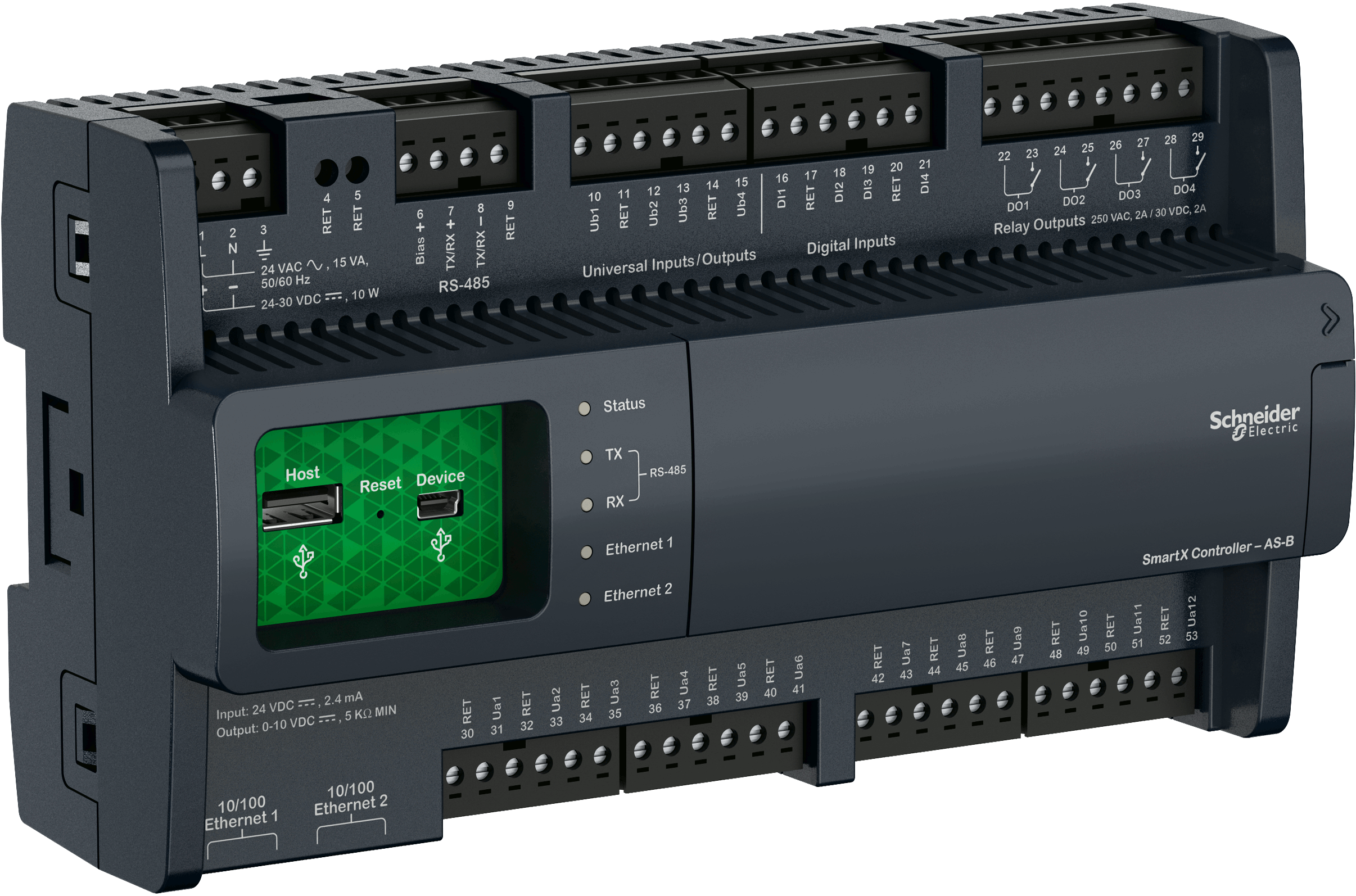 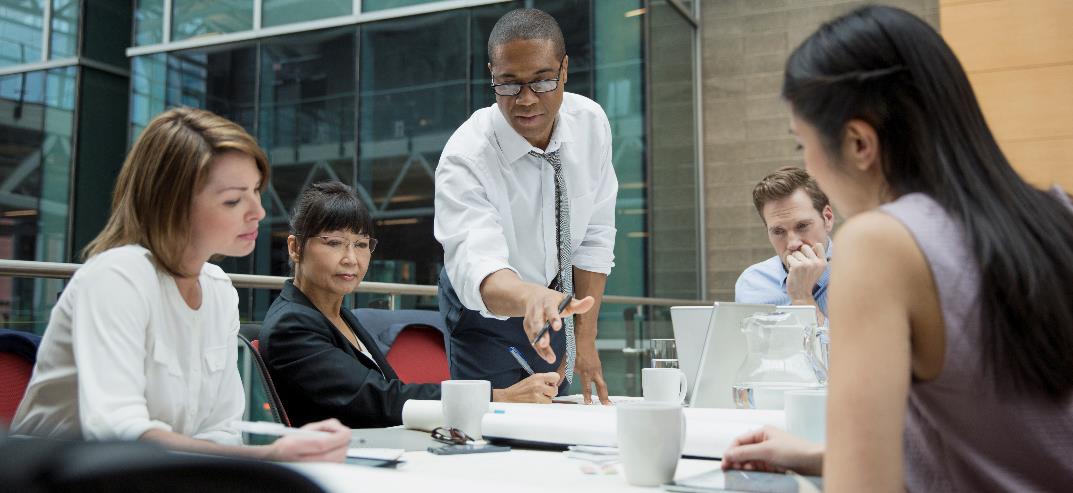 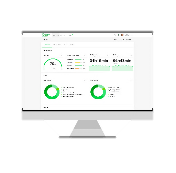 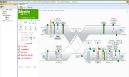 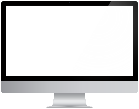 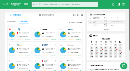 SpaceLogic IoT enabled Controllers
EcoStruxure
Building Operations
EcoStruxure
Building Advisor
430K+
30M+
104B+
Connected Assets Under Management
Data PointsAnalyzed per year
Square Meters
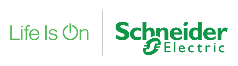 Confidential Property of Schneider Electric |
Page 14
[Speaker Notes: $15+ M  in calculable avoidable energy cost across 140,000 equipment
12% of  Air Handling Units with major anomalies worth $3.5M+ energy savings
                     - incorrect sequence of operations, close damper to avoid smoke intake – in turn affecting Economizer
                     - simultaneous heating and cooling
                     - faulty sensors leading to excessive and erratic heating in frost coil
                     - too low discharge temperature of AHU – needed excessive heating in VAV
27,630 (36%) zone units stuck heating valves & 17,126 (?%) stuck dampers affecting comfort]
Remote Services
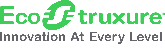 |  Customer Cases
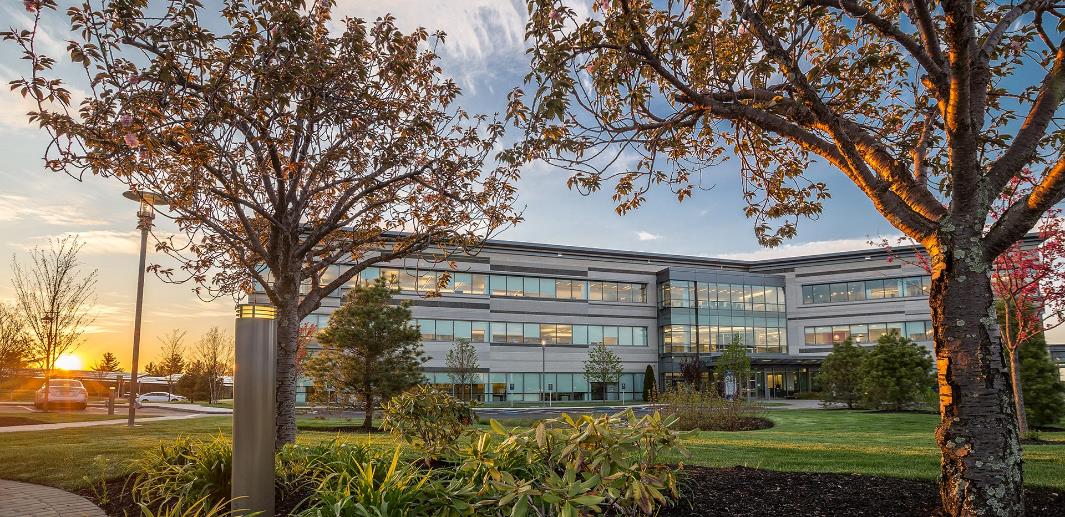 Life sciences
Commercial office 
17-floor tower
Healthcare
Datacenter
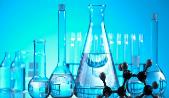 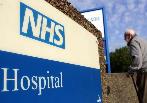 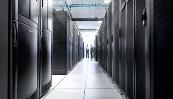 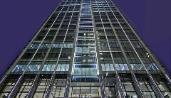 Hospitals UK 
Condition Based Maintenance services
Remote  Alarm Monitoring services for Critical Assets
Remote Control Strategy for change of use
Global Colo provider

70+ Sites
NAM, EMEA, APJ 


24/7 365 
Remote Support Services & 
Remote Maintenance with Software upgrades
Global biopharmaceutical company
4 countries - 86 Sites
Condition Based Maintenance and optimization services 
$1.2M  annual energy savings realized out of $1.9M identified
Condition Based Maintenance  and recommissioning 

$75k 
annual energy savings  
  
$50k 
annual incentive from the utility provider
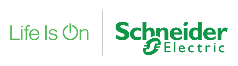 Page 15
Confidential Property of Schneider Electric |
[Speaker Notes: So as you saw in the video, our EcoStruxure solution is delivering lots of value to Boston Scientific:
 
Up to $40,000 energy savings annually …
 
Energy-related faults are down 51 percent …
 
And they cut fault-related costs by 40 percent.
 
Boston Scientific is just one of many success stories that we are part of. We’re working with organizations around the world to help them get their facilities to run more efficiently. Another example highlights a research lab that had leaky cooling coil valves. By finding those leaks and being able to remedy them, the company is saving over $60,000 a year. 


Sources:
Various Case Studies of Building Advisor]
Building Advisor: 6 Modules to drive Remote, data-driven decisions to efficiently manage operations, while reducing costs
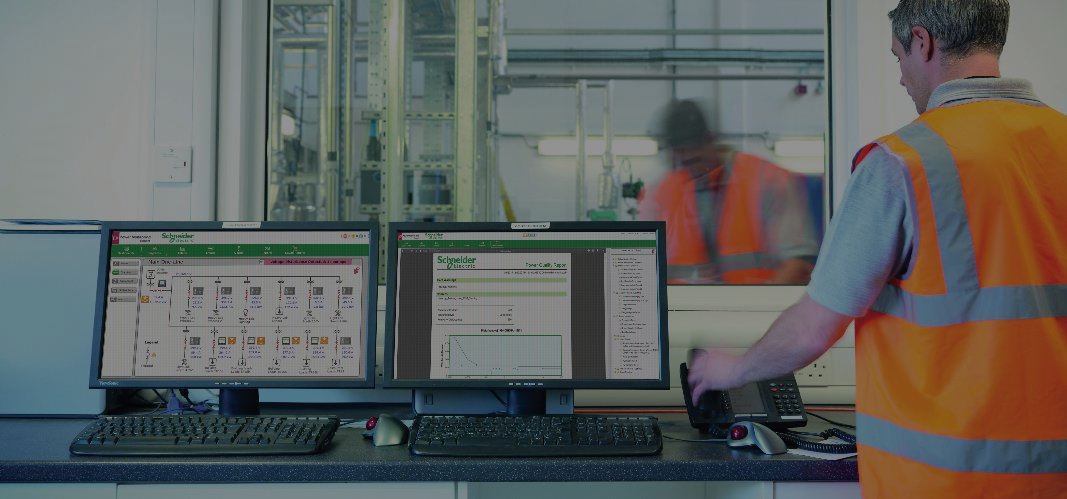 1
Monitor and identify EBO system performance and issues across portfolio
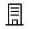 BMS Health
2
Monitor BMS Alarms – Real time with Notification and critical Alarms filtering to drive actions
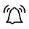 Smart Alarm
Analyze Equipment Performance, Fault Detection and Diagnostics to action avoidable costs
3
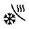 Asset Health
Monitor, compare and identify top energy consumers vs baseline objectives set
4
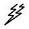 Energy Health
5
Quickly create, share, track tasks with recommended fixes for SLA compliance
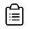 Task Manager
6
Comprehensive reports: a complete picture with KPIs to engage Executives as well as actions with operational teams
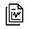 Value Reports
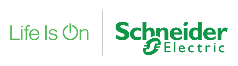 [Speaker Notes: Now consider this: 75 percent of a building’s life cycle costs are in maintenance and operations. By being proactive versus reactive about maintenance using analytics and deep insights, we can significantly increase a building’s overall efficiency. 


Up to 45 percent of the energy used by HVAC systems is wasted due to faults; and as much as 40 percent of workspace is not used. 
 
If you're a building owner or facility manager, those numbers will keep you up at night, won’t they?

SOURCES: 
25-45% energy wasted by HVAC systems: Saving Building Energy through Advanced Control Strategies 

20-40% unscheduled maintenance instances: Building Advisor team

30-40% workspace not utilized: JLL-occupancy-planning-benchmarking-report-2017]
Building Advisor provides key insights into building operations by constantly monitoring systems and identifying faults to proactively address inefficiencies
Typically 29% decrease in unscheduled maintenanceCondition-based maintenance approach
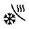 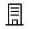 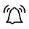 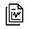 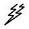 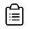 Cloud-based
Single pane of glass with secure access
Intuitive dashboard
Building portfolio visualization
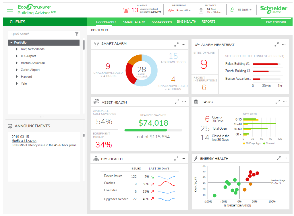 Typically 33% fewer occupant complaints
Automated diagnostics and fault detection
6
2
3
5
Up to 20% energy cost reductionContinuous commissioning of your building equipment
1
4
Building Advisor Portal
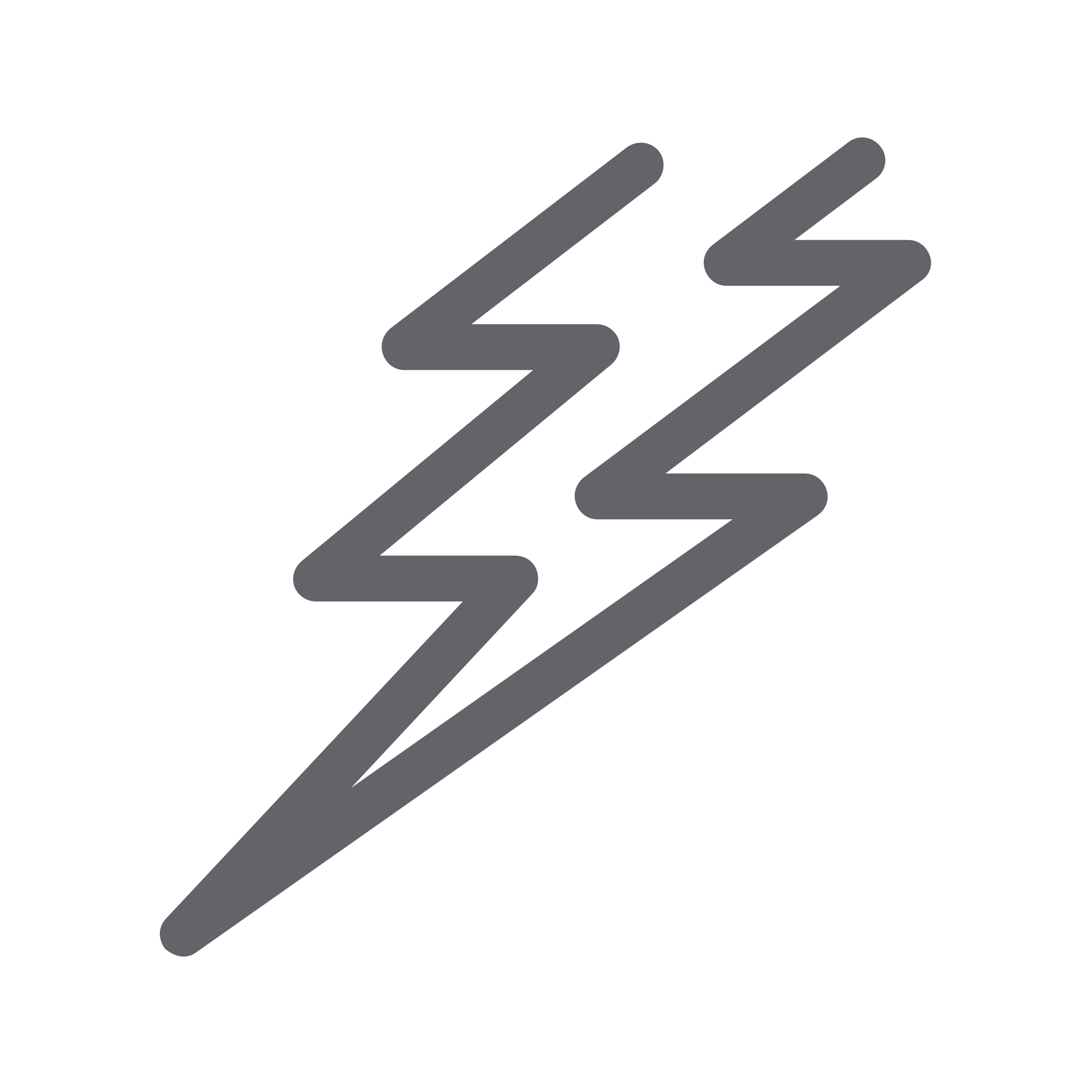 Building Advisor 
Delivery Model overview for Annual Services Plans (Plus, Prime, Ultra, Managed Software)
Delivery to customers
Connected Services Hubs
Delivery to customers
Monitoring
Real-time alarms, fault & operating conditions
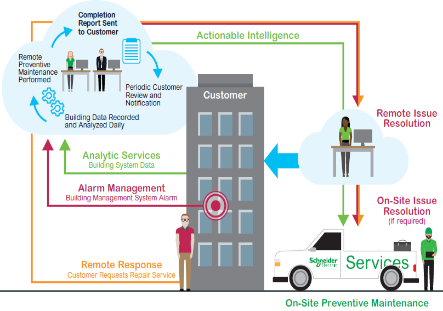 Analytics
BMS and HVAC equipment data, fault & operating conditions, alarm data
Remote Support
Troubleshooting, Maintenance
Reports
Intelligent site check reports, Dashboards
Field Services Technician
Onsite Resolution
Troubleshooting, Maintenance
Confidential Property of Schneider Electric |
Page 18
Digital Building Services Offer
Direct Services enhanced by  Building Advisor
Building Advisor Modules
O – Optional modules
** Q3 2020
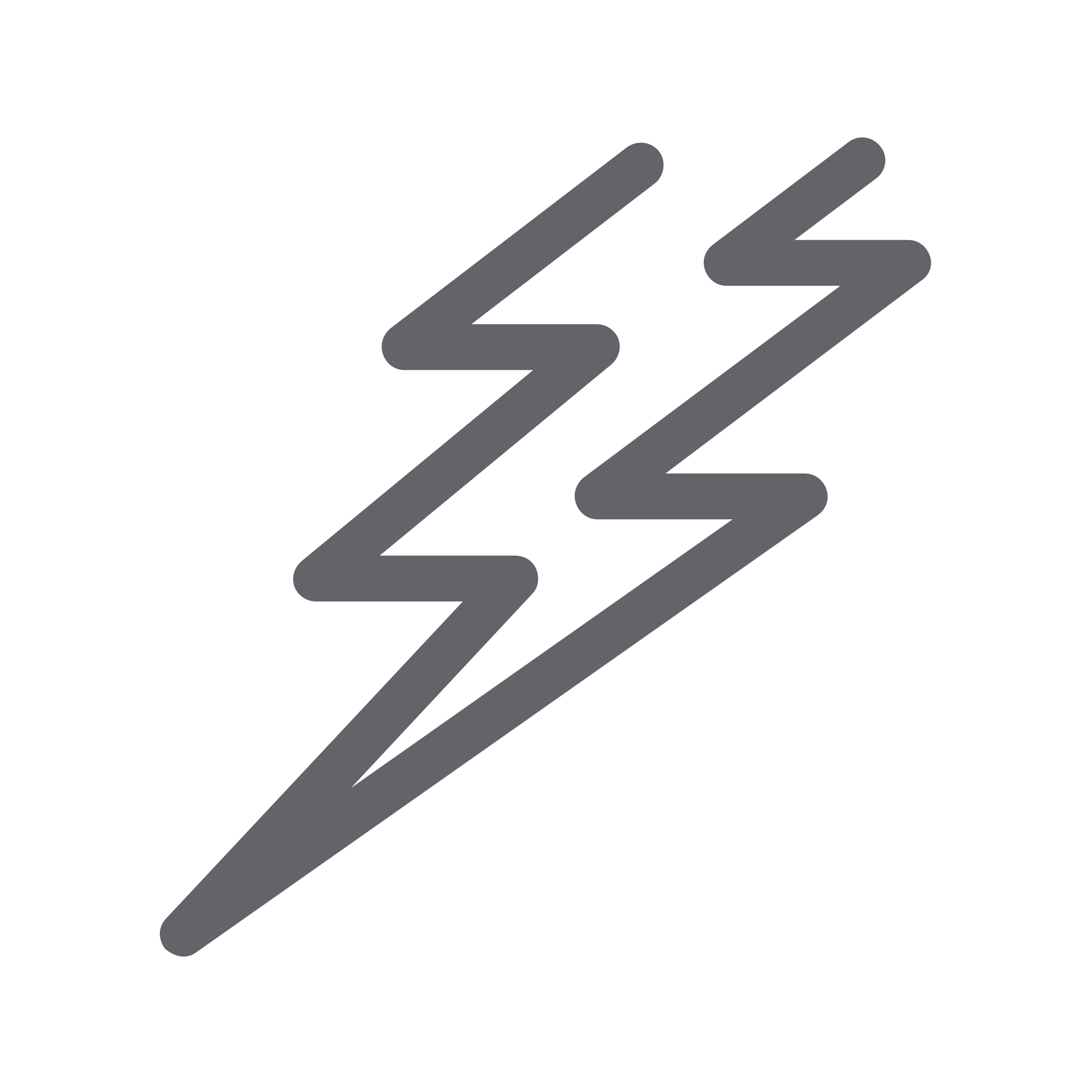 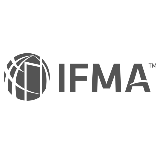 Questions & conversation
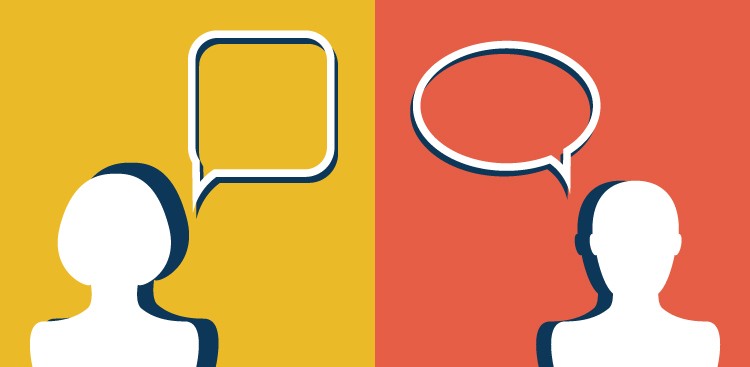 [Speaker Notes: Poll questions.


What type of infrastructure are you managing (multiple choices possible)?
Critical (hospital / production)
Non-critical (office)

How are you today managing your infrastructure
Local / on-site
Remote
Combination of a) and b)

Is your operational load fundamentally changing under the Covid-19 situation?
Business as usual
Much higher activity levels 
Much lower activity levels

What is holding you back on adopting remote management tools (multiple choices possible)?
Cyber security concerns
Lack of knowledge about it
Cost concerns
Competences of staff to work with it
Other considerations (please state them)]
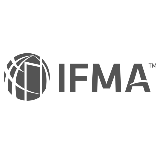 Takeaways
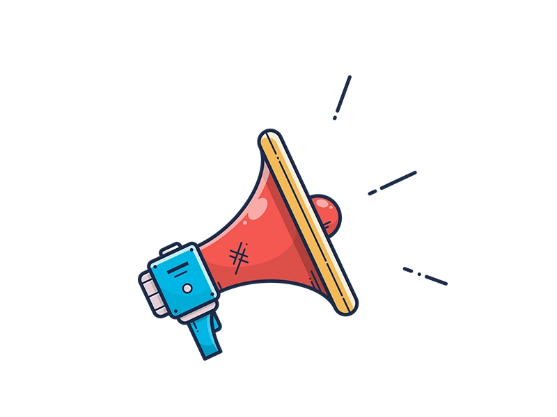 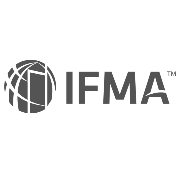 WEDNESDAY WEBINAR SERIES #5
Return to Work
Wednesday 29 April  11:00 am (EDT) / 5:00 pm (CET)
IFMA.org
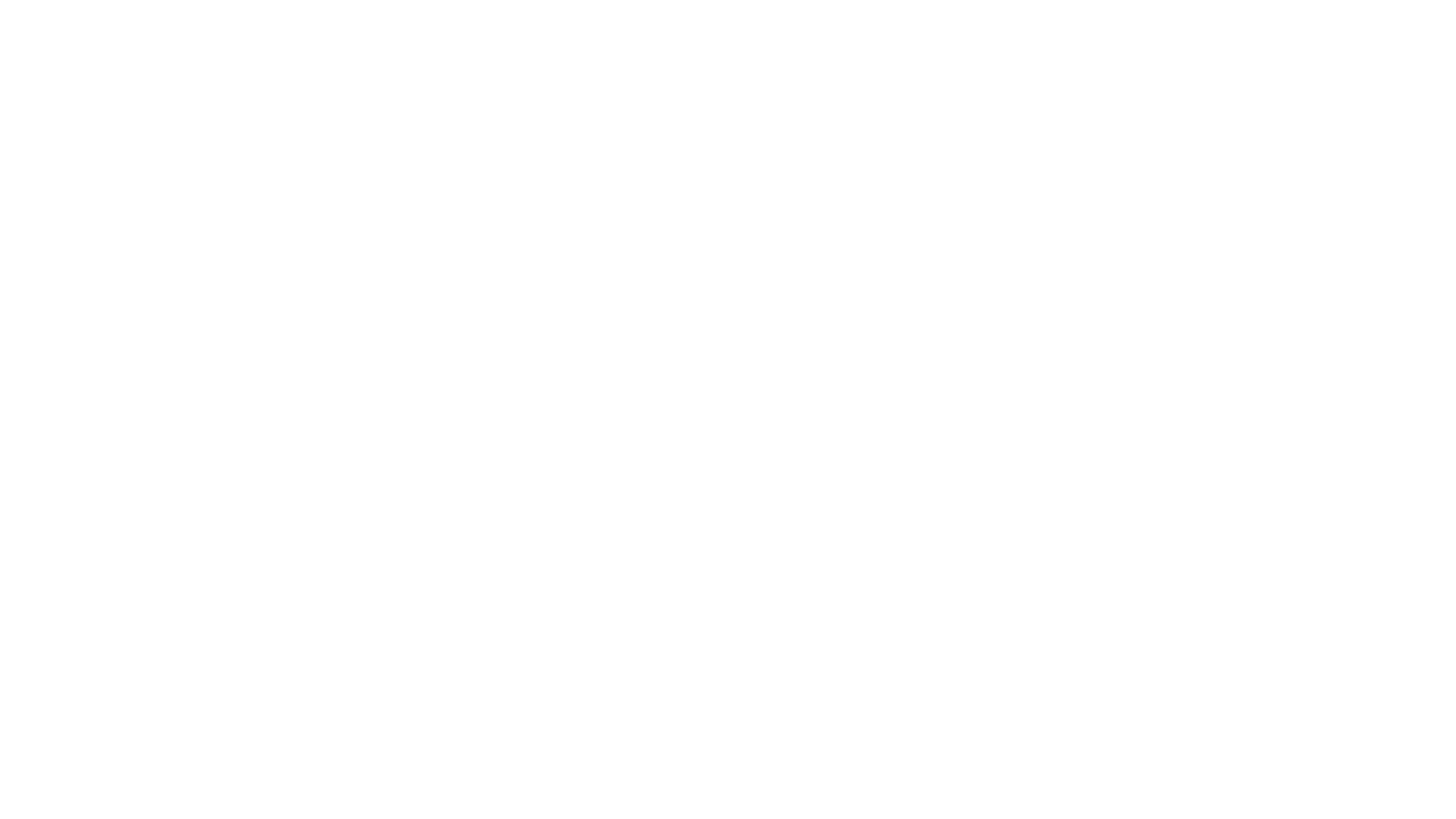 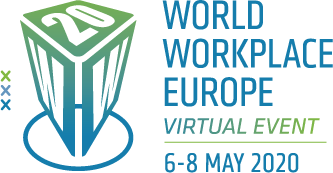 Tickets:
https://worldworkplaceeurope.ifma.org/
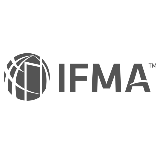 Coronavirus Preparedness Resource Center
ifma.org/coronavirus
IFMA.org